ICS103: Programming in CCh2: Overview of C
1
Outline
C Language Elements
Variable Declarations  and Data Types
Executable Statements
General form of a C program
Arithmetic Expressions
Formatting Numbers in Program Output
2
Figure 2.1  C Language Elements in Miles-to-Kilometers Conversion Program
1-3
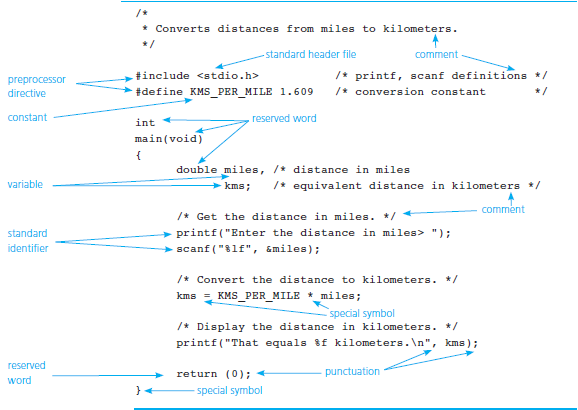 Preprocessor Directives
Preprocessor directives are commands that give instructions to the C preprocessor.
Preprocessor is a system program that modifies a C program prior to its compilation.
Preprocessor directives begins with a #
Example: #include or #define
4
#include
#include is used to include other source files into your source file.
The #include directive gives a program access to a library. 
Libraries are useful functions and symbols that are predefined by the C language (standard libraries).
Example:  You must include stdio.h if you want to use the printf and scanf library functions. 
# include<stdio.h> insert their definitions to your program before compilation.
5
#define
The #define directive instructs the preprocessor to replace each occurrence of a text by a particular constant value before compilation.
#define replaces all occurrences of the text you specify with value you specify
Example:
#define KMS_PER_MILES 1.60
#define PI 3.14159
6
The “main” Function
The heading int main(void) marks the beginning of the main function where program execution begins.
Every C program has a main function.
Braces ({,}) mark the beginning and end of the body of function main.
A function body has two parts:
declarations - tell the compiler what memory cells are needed in the function
executable statements - (derived from the algorithm) are translated into machine language and later executed by the compiler.
7
Reserved words
A word that has special meaning to C and can not be used for other purposes.
These are words that C reserves for its own uses (declaring variables, control flow, etc.)
For example, you couldn’t have a variable named return
Always lower case
Appendix H has a list of them all (ex: double, int, if , else, ...)
8
Standard Identifiers
Identifier - A name given to a variable or an operation
In other words, Function names and Variable names
Standard Identifier - An identifier that is defined in the standard C libraries and has special meaning in C.
Example: printf, scanf
Standard identifiers are not like reserved words; you could redefine them if you want to.  But it is not recommended.
For example, if you create your own function called printf, then you may not be able to access the library version of printf.
9
User Defined Identifiers
We choose our own identifiers to name memory cells that will hold data and program results and to name operations that we define (more on this in Chapter 3).
Rules for Naming Identifiers:
An identifier must consist only of letters, digits, and underscores.
An identifier cannot begin with a digit.
A C reserved word cannot be used as an identifier.
A standard identifier should not be redefined.
Valid identifiers: letter1, inches, KM_PER_MILE
Invalid identifiers: 1letter, Happy*trout, return
10
Few Guidelines for Naming Identifiers
Uppercase and lowercase are different
LETTER != Letter != letter
Avoid names that only differ by case; they can lead to problems to find bugs
Choose meaningful identifiers that are easy to understand. Example:  distance = rate * time means a lot more than x=y*z
All uppercase is usually used for constant macros (#define)
KMS_PER_MILE is a defined constant
As a variable, we would probably name it KmsPerMile or Kms_Per_Mile
11
Variables Declarations
Variable – The memory cell used for storing a program’s data and its computational results 
Variable’s value can change.
Example: miles, kms
Variable declarations –Statements that communicate to the compiler the names of variables in the program and the kind of information they can store.
Example: double miles
Tells the compiler to create space for a variable of type double in memory with the name miles.
C requires you to declare every variable used in the program.
12
Data Types
Data Types: a set of values and a set of operations that can be performed on those values
int: Stores integer values – whole numbers
65, -12345
double: Stores real numbers – numbers that use a decimal point.
3.14159 or 1.23e5 (which equals 123000.0)
char: An individual character value.
Each char value is enclosed in single quotes. E.g. ‘A’, ‘*’.
Can be a letter, a digit, or a special symbol
Arithmetic operations (+, -, *, /) and compare can be performed in case of int and double. Compare can be performed in char data.
13
Executable Statements
Executable Statements: C statements used to write or code the algorithm. C compiler translates the executable statements to machine code.
Assignment Statements
Input/Output Operations and Functions
printf Function
scanf Function
return Statement
14
Figure 2.3  Memory(a) Before and (b) After Execution of a Program
1-15
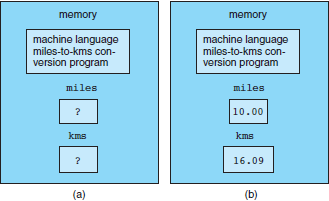 Assignment Statements
Assignment statement - Stores a value or a computational result in a variable

	kms = KMS_PER_MILE * miles;

The assignment statement above assigns a value to the variable kms. The value assigned is the result of the multiplication of the constant KMS_PER_MILE by the variable miles.
16
Figure 2.4 Effect of kms = KMS_PER_MILE * miles;
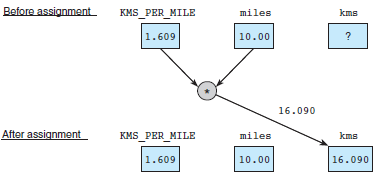 More on Assignments
In C the symbol = is the assignment operator
Read it as ”becomes”, ”gets”, or ”takes the value of” rather than ”equals” because it is not equivalent to the equal sign of mathematics. In C, == tests equality.
In C you can write assignment statements of the form:
sum = sum + item;
	where the variable sum appears on both sides of the assignment operator.
	This is obviously not an algebraic equation, but it illustrates a common programming practice. This statement instructs the computer to add the current value of sum to the value of item; the result is then stored back into sum.
18
Figure 2.5  Effect of sum = sum + item;
1-19
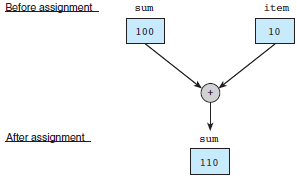 Input/Output Operations and Functions
Input operation - data transfer from the outside world into computer memory
Output operation - program results can be displayed to the program user
Input/output functions - special program units 	that do all input/output operations
printf = output function
scanf = input function
Function call - in C a function call is used to call or activate a function
Calling a function means asking another piece of code to do some work for you
20
function name
function arguments
printf(“That equals %f kilometers.\n”, kms);
print list
format string
place holder
The printf Function
21
Placeholders
Placeholder always begins with the symbol %
It marks the place in a format string where a value will be printed out or will be inputed (in this case, kms)
Format strings can have multiple placeholders, if you are printing multiple values
newline escape sequence – ‘\n’ terminates the current line
22
Displaying Prompts
When input data is needed in an interactive program, you should use the printf function to display a prompting message, or prompt, that tells the user what data to enter.
printf(“Enter the distance in miles> “);
23
function name
function arguments
scanf(“%lf”, &miles);
format string
variable list
place holder
The scanf Function
When user inputs a value, it is stored in variable miles.
The placeholder type tells the function what kind of data to store into variable miles.
The & is the C address of operator. The & operator in front of variable miles tells the scanf function the location of variable miles in memory.
24
Figure 2.6  Effect of scanf("%lf", &miles);
1-25
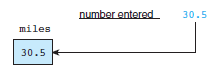 Figure 2.7  Scanning Data Line Bob
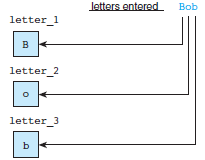 1-26
return Statement
return (0);

Transfers control from your program to the operating system.
return (0) returns a 0 to the Operating System and indicates that the program executed without error. 
It does not mean the program did what it was supposed to do. It only means there were no syntax errors. There still may have been logical errors.
Once you start writing your own functions, you’ll use the return statement to return information to the caller of the function.
27
General Form of a C program
Preprocessor directives are instructions to C Preprocessor to modify The text of a C program before compilation.
Every variable has to be declared first.
Executable statements are translated into machine language and eventually executed.
Executable statements perform computations on the declared variables or input/output operations.
28
Comments
Comments provide supplementary information making it easier for us to understand the program, but are ignored by the C compiler.
Two forms of comments:
/* */ - anything between them with be considered a comment, even if they span multiple lines.
// - anything after this and before the end of the line is considered a comment.
Comments are used to create Program Documentation
Information that help others read and understand the program.
The start of the program should consist of a comment that includes programmer’s name, date of the current version, and a brief description of what the program does.
Always Comment your Code!
29
Programming Style
Why we need to follow conventions?
A program that ”looks good” is easier to read and understand than one that is sloppy.
80% of the lifetime cost of a piece of software goes to maintenance.
Hardly any software is maintained for its whole life by the original author.
Programs that follow the typical conventions are more readable and allow engineers to understand the code more quickly and thoroughly.
Check your text book and some useful links page for some directions.
30
White Spaces
The complier ignores extra blanks between words and symbols, but you may insert space to improve the readability and style of a program.
You should always leave a blank space after a comma and before and after operators such as , −, and =.
You should indent the lines of code in the body of a function.
31
White Space Examples
Bad:
Good:
int main(void)
{
	int foo, blah;
	scanf("%d", &foo);
	blah = foo + 1;
	printf("%d", blah);
	return 0;
}
int main(void)
{ int foo,blah; 
scanf("%d",&foo);
blah=foo+1;
printf("%d", blah);
return 0;}
32
Other Styles Concerns
Properly comment your code
Give variables meaningful names
Prompt the user when you want to input data
Display things in a way that looks good
Insert new lines to make your information more readable.
Format numbers in a way that makes sense for the application
33
Bad Programming practices
Missing statement of purpose
Inadequate commenting
Variables names are not meaningful
Use of unnamed constant.
Indentation does not represent program structure
Algorithm is inefficient or difficult to follow
Program does not compile
Program produces incorrect results.
Insufficient testing (e.g. Test case results are different than expected, program branch never executed, borderline case not tested etc.)
34
Arithmetic Expressions
To solve most programming problems, you will need to write arithmetic expressions that manipulate type int and double data.
The next slide shows all arithmetic operators. Each operator manipulates two operands, which may be constants, variables, or other arithmetic expressions.
Example
5 + 2
sum + (incr* 2)
(b/c) + (a + 0.5)
35
C Operators
36
Operator / & %
Division: When applied to two positive integers, the division operator (/) computes the integral part of the result by dividing its first operand by its second.
For example 7.0 / 2.0 is 3.5 but the but 7 / 2 is only 3
The reason for this is that C makes the answer be of the same type as the operands. 
Remainder: The remainder operator (%) returns the integer remainder of the result of dividing its first operand by its second. 
Examples: 7 % 2 = 1, 6 % 3 = 0
The value of m%n must always be less than the divisor n.
/ &% are undefined when the divisor (second operator) is 0.
37
Data Type of an Expression
The data type of each variable must be specified in its declaration, but how does C determine the data type of an expression? 
Example: What is the type of expression x+y when both x and y are of type int?
The data type of an expression depends on the type(s) of its operands.
If both are of type int, then the expression is of type int.
If either one or both is of type double, then the expression is of type double.
An expression that has operands of both int and double is a mixed-type expression.
38
Mixed-Type Assignment Statement
The expression being evaluated and the variable to which it is assigned have different data types.
Example what is the type of the assignment y = 5/2 when y is of type double?
When an assignment statement is executed, the expression is first evaluated; then the result is assigned to the variable to the left side of assignment operator. 
Warning: assignment of a type double expression to a type int variable causes the fractional part of the expression to be lost.
What is the type of the assignment y = 5.0 / 2.0 when y is of type int?
39
Type Conversion Through Casts
C allows the programmer to convert the type of an expression.
This is done by placing the desired type in parentheses before the expression.
This operation called a type cast.
(double)5 / (double)2 is the double value 2.5, and not 2 as seen earlier.
(int)3.0 / (int)2.0 is the int value 1
When casting from double to int, the decimal portion is just truncated – not rounded.
40
Example
/*   Computes a test average  */
#include <stdio.h>

int main(void)
{
        int    total_score, num_students;
        double average;
        printf("Enter sum of students' scores> ");
        scanf("%d", &total_score);
        printf("Enter number of students> ");
        scanf("%d", &num_students);
        average = (double) total_score / (double) num_students;
        printf("Average score is %.2f\n", average);
        return (0);
}
41
Expressions with Multiple Operators
Operators can be split into two types: unary and binary.
Unary operators take only one operand
- (negates the value it is applied to)
Binary operators take two operands.
+,-,*,/
A single expression could have multiple operators
-5 + 4 * 3 - 2
42
Rules for Evaluating Expressions
Parentheses rule - All expressions in parentheses must be evaluated separately.
Nested parenthesized expressions must be evaluated from the inside out, with the innermost expression evaluated first.
Operator precedence rule – Multiple operators in the same expression are evaluated in the following order:
First: 	unary –
Second: 	*, /, %
Third: 	binary +,-
Associativity rule
Unary operators in the same subexpression and at the same precedence level are evaluated right to left
Binary operators in the same subexpression and at the same precedence level are evaluated left to right.
43
Figure 2.9  Evaluation Tree for area = PI * radius  *  radius;
1-44
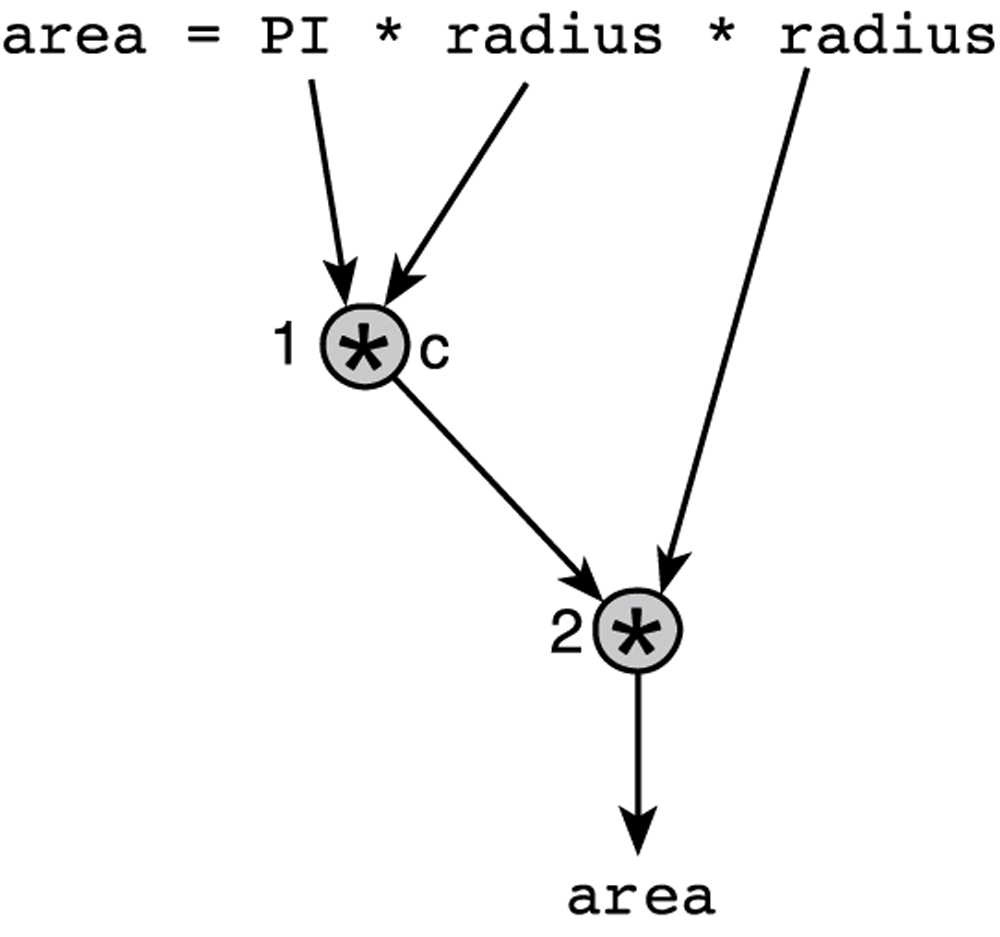 Figure 2.10  Step-by-Step Expression Evaluation
1-45
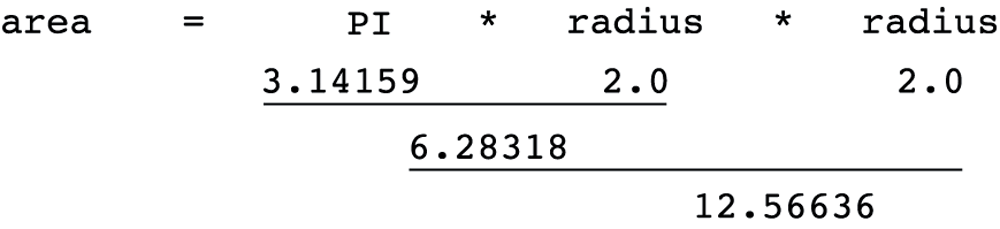 Figure 2.11  Evaluation Tree and Evaluation for v = (p2 - p1) / (t2 - t1);
1-46
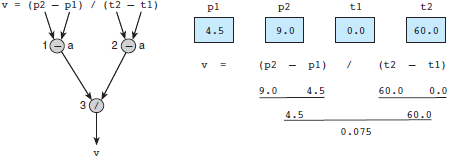 Figure 2.12  Evaluation Tree and Evaluation for z - (a + b / 2) + w * -y
1-47
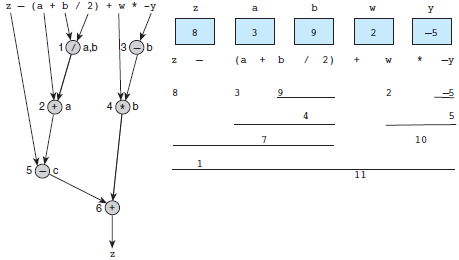 Writing Mathematical Formulas in C
You may encounter two problems in writing a mathematical formula in C.
First, multiplication often can be implied in a formula by writing two letters to be multiplied next to each other.  In C, you must state the * operator
For example, 2a should be written as 2 * a.
Second, when dealing with division we often have:


This should be coded as (a + b) / (c + d).
48
Formatting Numbers in Program Output (for integers)
You can specify how printf will display numeric values
Use d for integers. %#d
% - start of placeholder
# - field width (optional) – the number of columns to use to display the output.
If # is less than the integer size, it will be ignored
If # is greater than the integer size, extra spaces will be added on the left
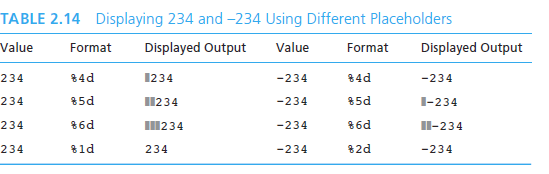 49
Formatting Numbers in Program Output (for double)
Use %n.mf for double
% - start of placeholder
n - field width (optional) 
It is equal to the number of digits in the whole number, the decimal point and fraction digits
If n is less than what the real number needs it will be ignored
m – Number of decimal places (optional)
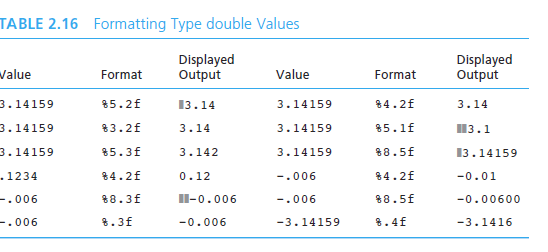 50